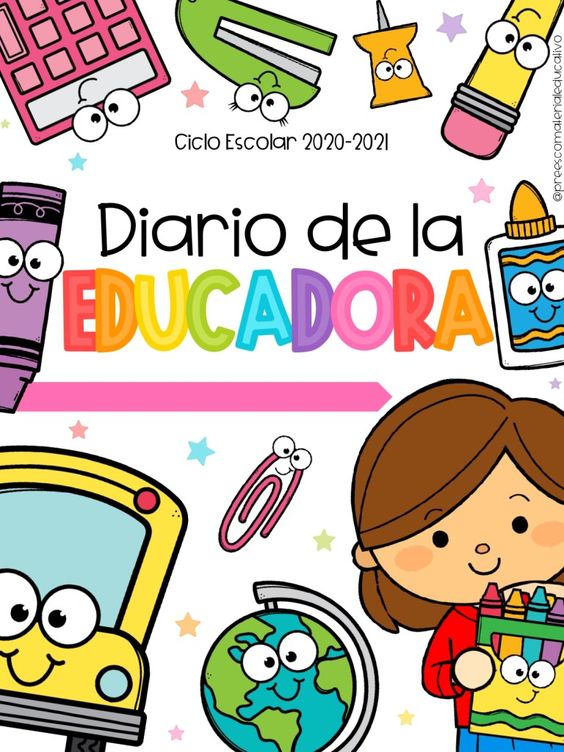 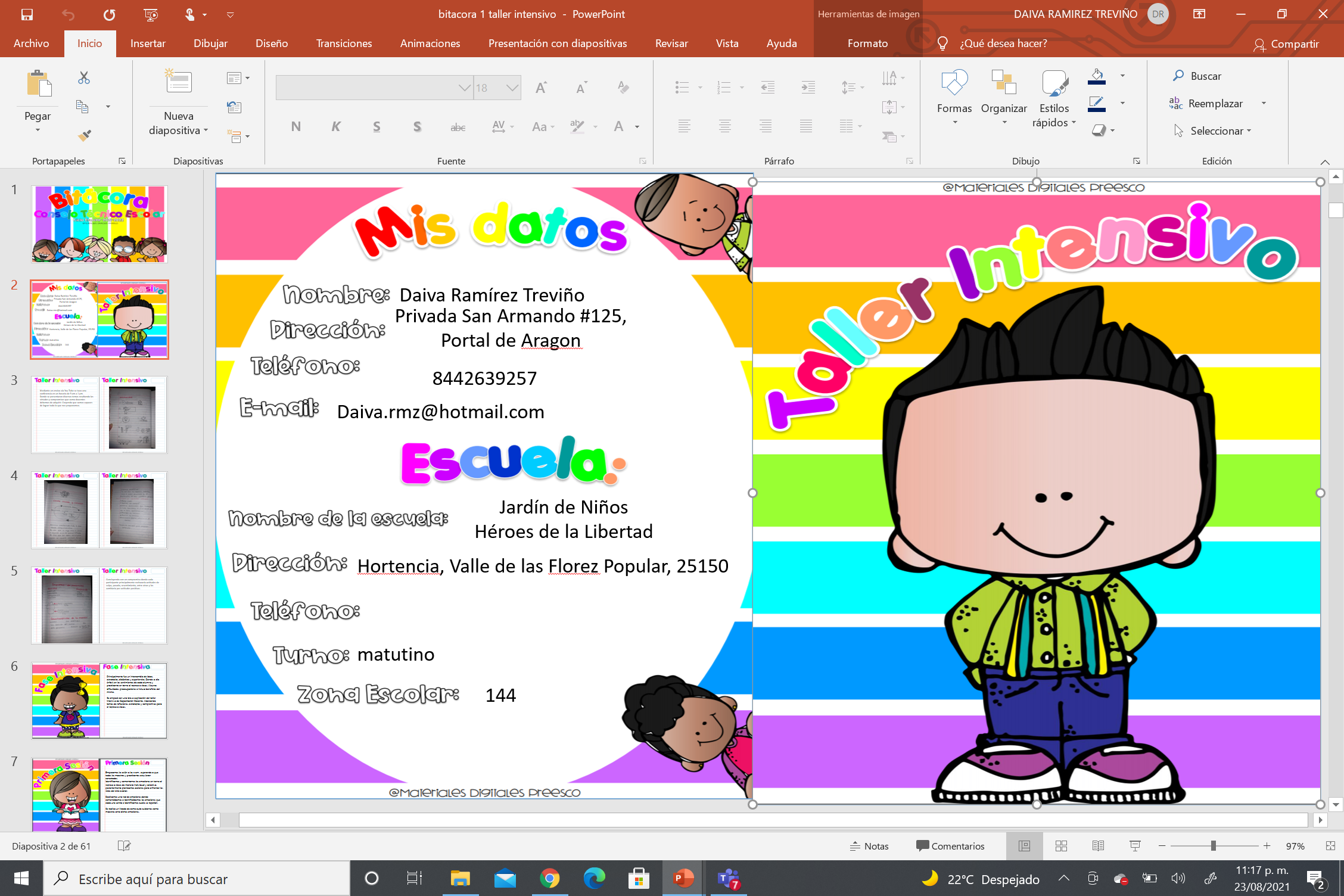 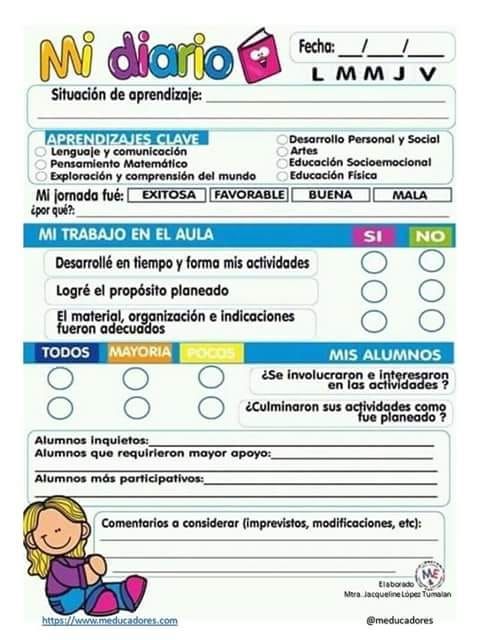 30     08   2021
“Cuento mis emociones”
Los alumnos fueron capaces de identificar las seis emociones
Iham y Dominick
Adelina, Fabian
Lía Fernanda, Mariana, Carlos Jesús
Giovana, Mariana, Romina y Esmeralda
Se aceptaron alumnos de diferente horarios debido a la confusión de horas.
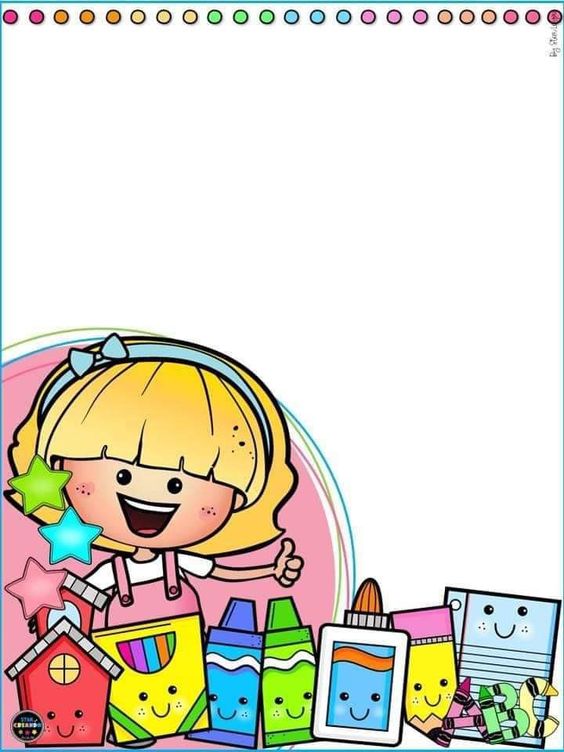 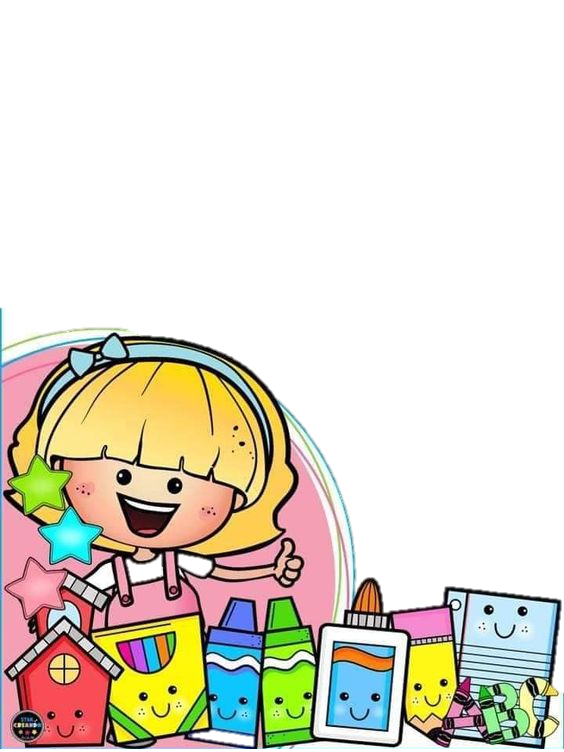 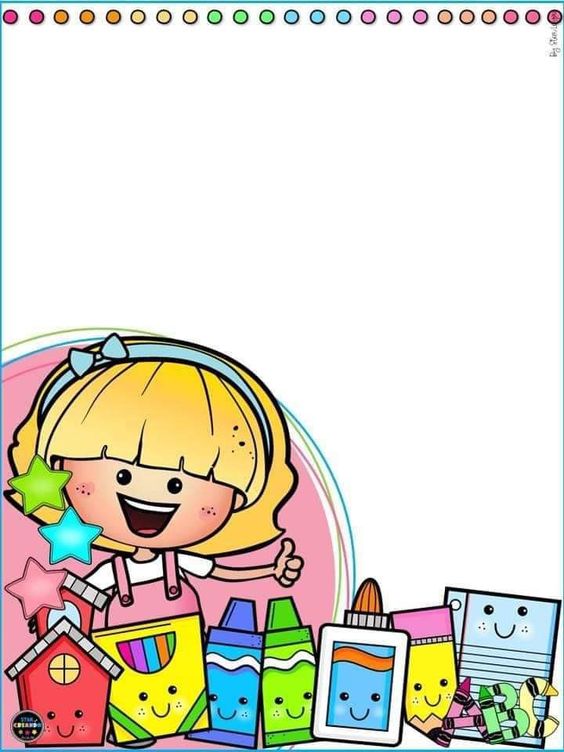 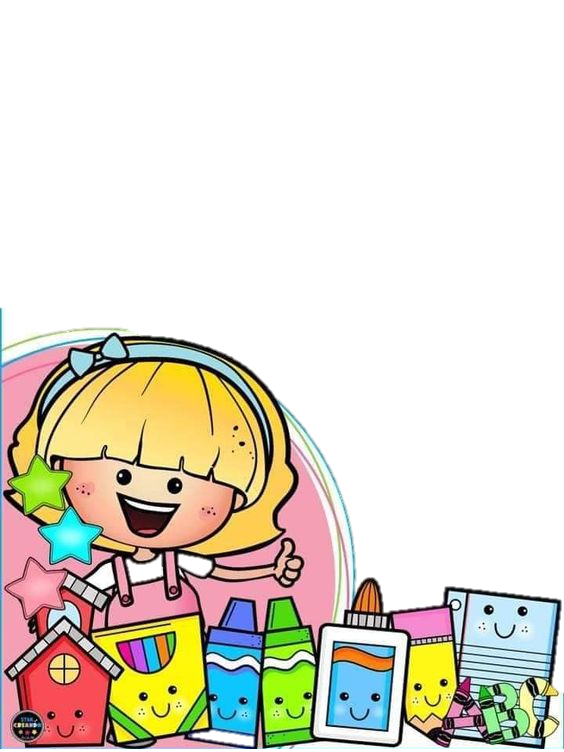